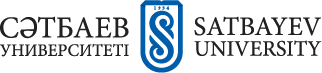 «Маркшейдерлік іс және геодезия» кафедрасы
№9 ПРАКТИКАЛЫҚ ЖҰМЫС
Далалық өлшеулердің нәтижелерін математикалық графиктік өңдеу
Жұмыстың мақсаты:  тұйықталған теодолиттік түсірістің нәтижелері арқылы полигон пункттерінің   координаталарын   есептеу және түсірістің планын сызу.
Керекті жабдықтар: координаталарды есептеу ведомосі, инженерлік калькулятор, план сызатын қағаз және топографиялық транспортир.
Жұмыстың мазмұны және  орындау тәртібі:
Бұрыштық үйлеспеушілікті есептеу және тарату.
Дирекциондық бұрыштар мен румбтарды есептеу.
Координаталар өсімшелерін және олардың үйлеспеушілігін есептеу, жүрісті теңестіру.
Полигон пункттерінің координаталарын есептеу.
1-кезең. Бұрыштық өлшеулерді өңдеу горизонталь бұрыштық өлшеулерді теңестіруден басталады, онда төмендегі формуланы пайдаланып, барлық өлшенген горизонталь бұрыштардың қосындысын табу керек
Горизонталь бұрыштарды теңестіру үшін далалық жағдайларда ішкі немесе сыртқы бұрыштардың өлшенгенін анықтаймыз. Негізінен тұйық теодолиттік жүрісте ішкі горизонталь бұрыштарды өлшейді, сондықтан тұйық теодолиттік жүрістің бұрыштарының теориялық қосындысын  есептеген кезде ішкі бұрыштар үшін формуланы қолданамыз, ол төмендегідей:
:
Нақты бұрыштық сәйкессіздік анықталады:
Біздің далалық өлшеулер дәлдігі 5-қа тең болатын GT5 электрондық теодолитімен орындалған. 
Сондықтан бұрыштық сәйкессіздіктің шектік рұқсат етілген шамасы тең:
Шарт орындалған деп есептелінеді, егер нақты бұрыштық сәйкессіздік шектік сәйкессіздік шамасынан аспаса, 
біздің жағдайда шарт орындалған:
Теңестіру үшін рұқсат етілген ауытқу шарттарын орындау нәтижесінде бұрыштық сәйкессіздікті полигонның барлық өлшенген бұрыштарына кері таңбамен тең таратамыз:
Өлшенген бұрыштарға түзетулерді алгебралық қоса отырып, түзетілген бұрыштарды алады:
Бұрыштық өлшеулердің дұрыстығын бақылау теңдігі төмендегідей:
2-кезең. Дирекциондық бұрыштарды есептеу. Бастапқы қабырғаның белгілі дирекциондық бұрышы
және полигонның түзетілген бұрыштарының мәні бойынша полигонның барлық басқа қабырғаларының 
дирекциондық бұрыштарын кезекпен есептеп шығарамыз, далалық жағдайларда оң бұрыштар өлшенгендіктен:
Полигон қабырғаларының дирекциондық бұрыштарын есептеу дұрыстығын бақылау бастапқы қабырғаның дирекциондық бұрышының мәнін қайта алу болып табылады.
Қабырғалардың дирекциондық бұрыштарының табылған мәндері бойынша осы бағыт жатқан ширекке байланысты кестелік бұрыштарды (румбаларды) есептейді. Кестелік бұрыштардың мәні ведомоста тиісті дирекциондық бұрыштардың жанында жазылады:
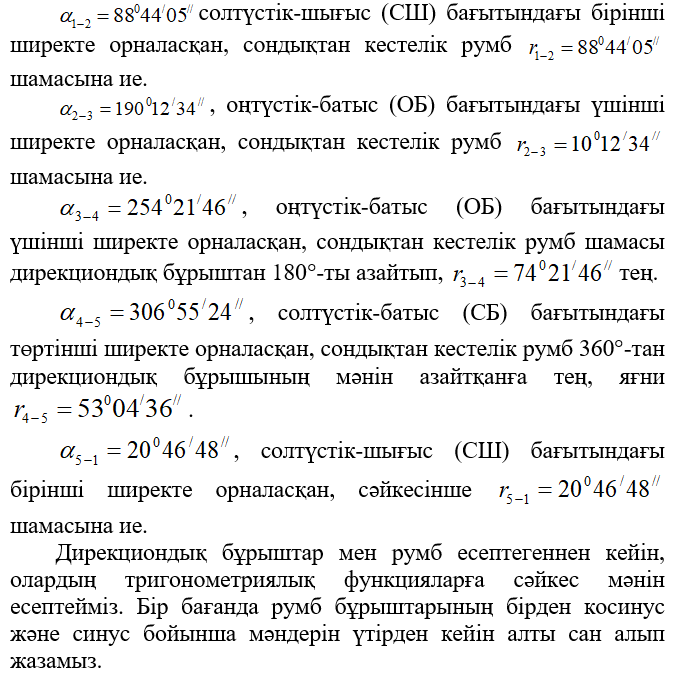 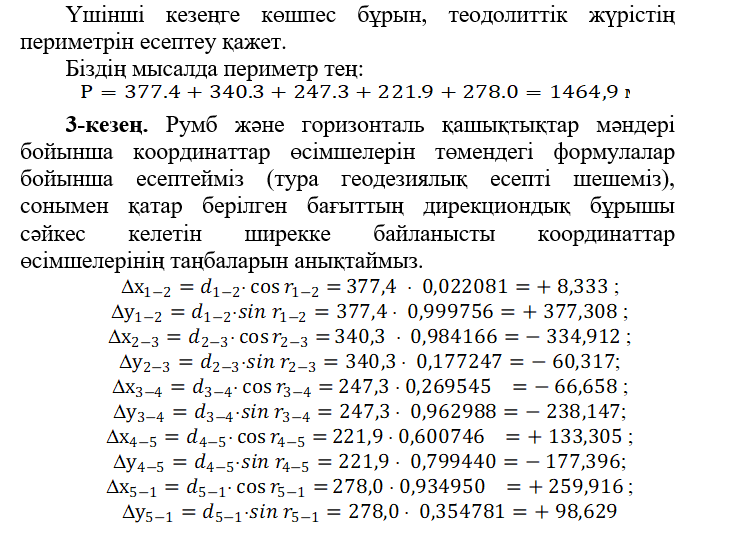 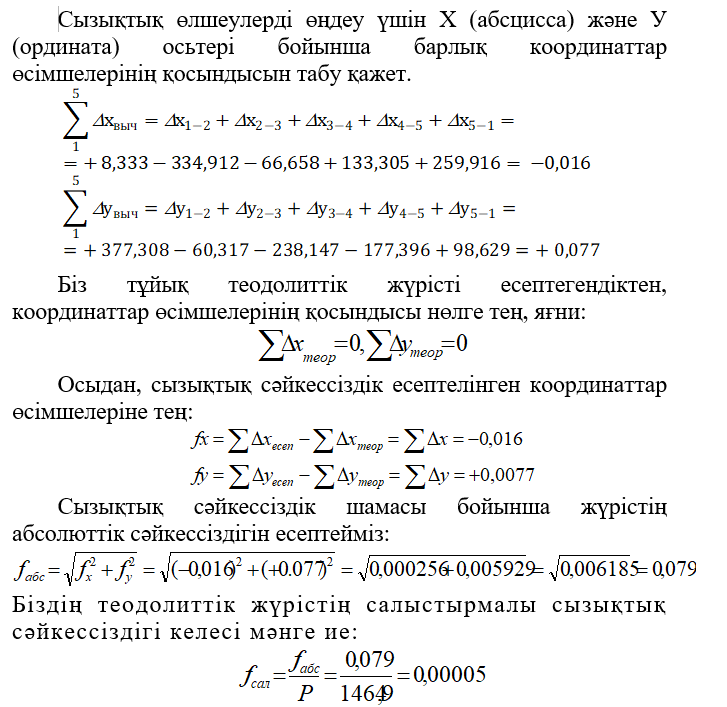 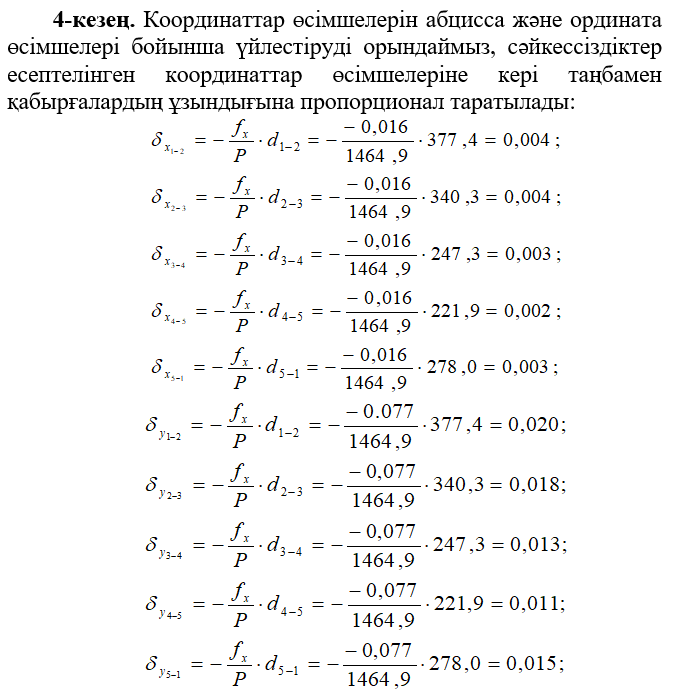 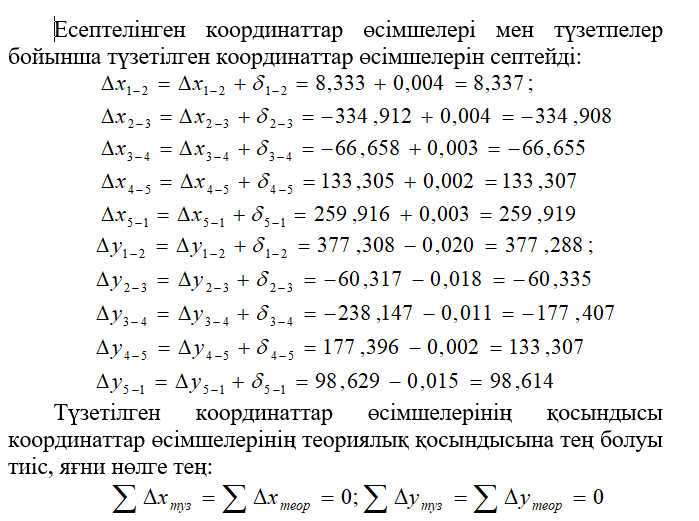 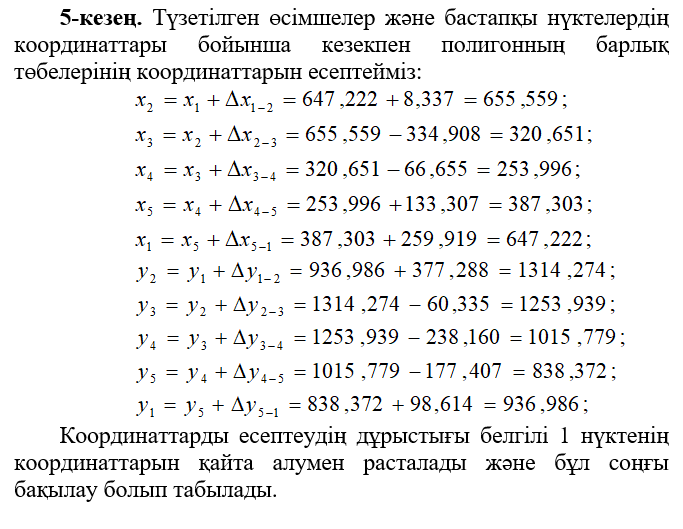 Тұйық теодолиттік жүрістің координаттарын есептеу ведомості
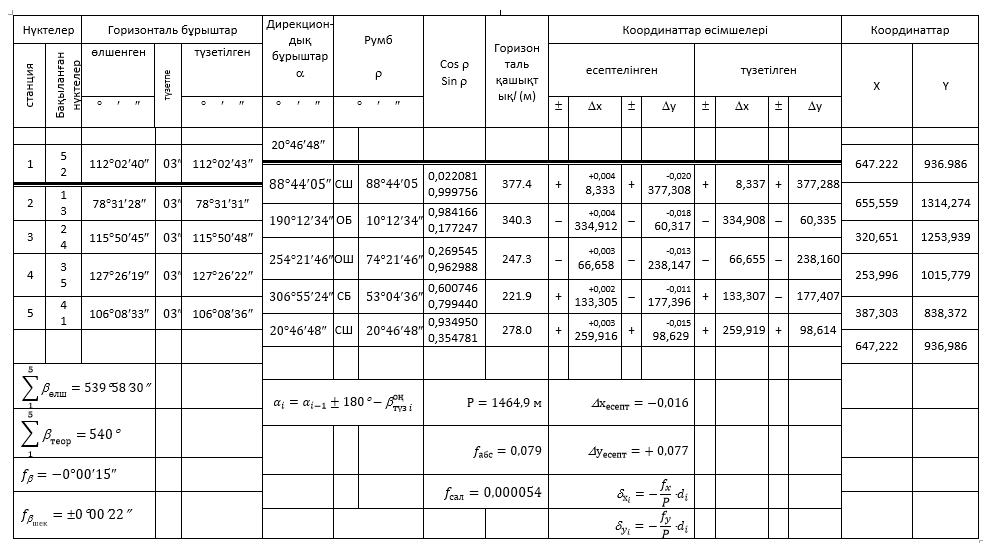 Бақылау сұрақтары:
1) Бұрыштық үйлеспеушілік және оның таратылуы.
2) Дирекциондық бұрыштар румбқа қалай көшіріледі?
3) Координаталар өсімшелеріндегі үйлеспеушілік және оның таратылуы.
4) Пункттердің координаталары қалай есептеледі?
5) Пункттердің координаталары бойынша түсірудің дұрыстығы қалай тексеріледі?